Запознаване с емулатора за електрически вериги TinkedCAD
Електроника
Вграденисистеми
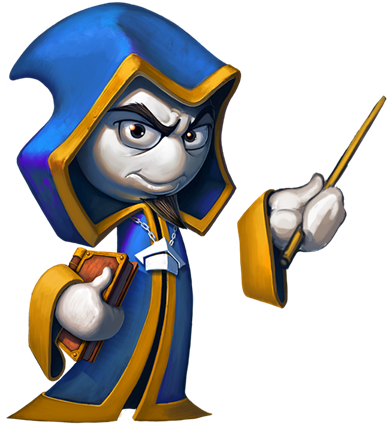 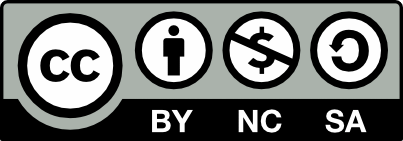 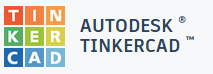 Учителски екип
Обучение за ИТ кариера
https://it-kariera.mon.bg/e-learning
1
Съдържание
Адрес на емулатора
Регистрация
Лог-ин
Първи стъпки
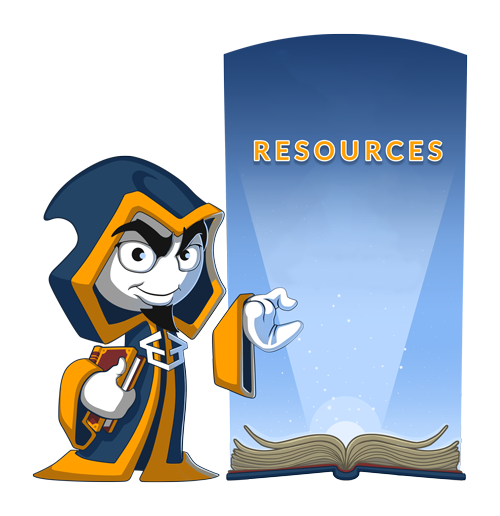 2
2
Емулатор за електронни схеми
Използван емулатор:  TinkerCad


www.tinkercad.com
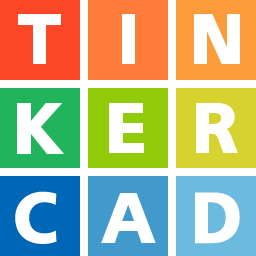 3
Регистрация
- Влезте на посочения уебсайт: www. tinkercad.com
  - За създаване на нов акаунт – натиснете бутона  [ JOIN NOW ]
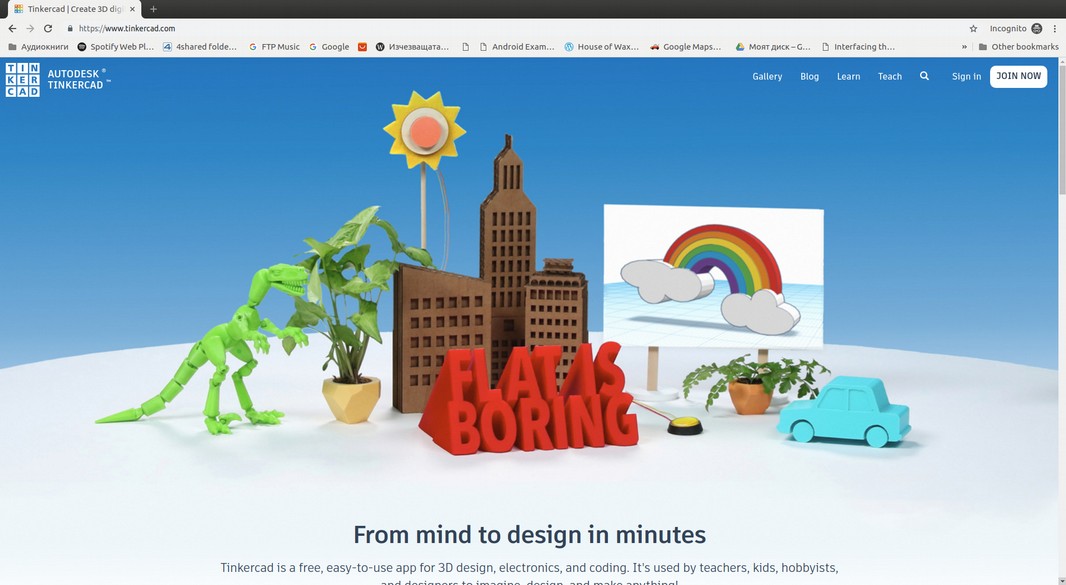 4
Регистрация
1/	В полето Country, Territory or Region - изберете Bulgaria;
2/	Въведете дата на раждане в полето Birthday, както следва: Месец, Ден, Година.
3/	Натиснете бутона Next
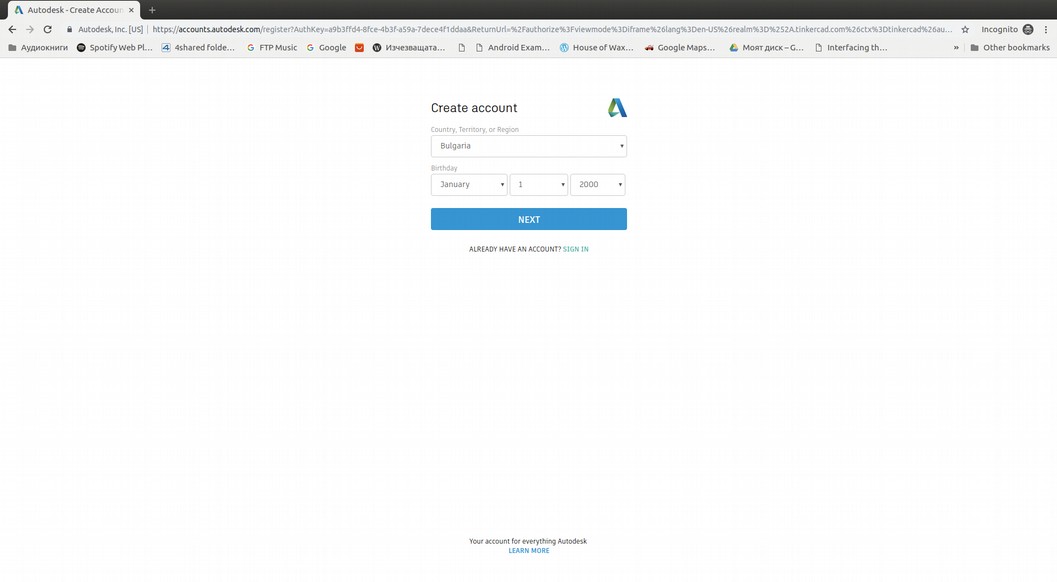 1/
2/
3/
5
Регистрация
При успешно създаден акаунт ще се появи потвърждение за създаден акаунт
Спокойно можете да натиснете бутона DONE
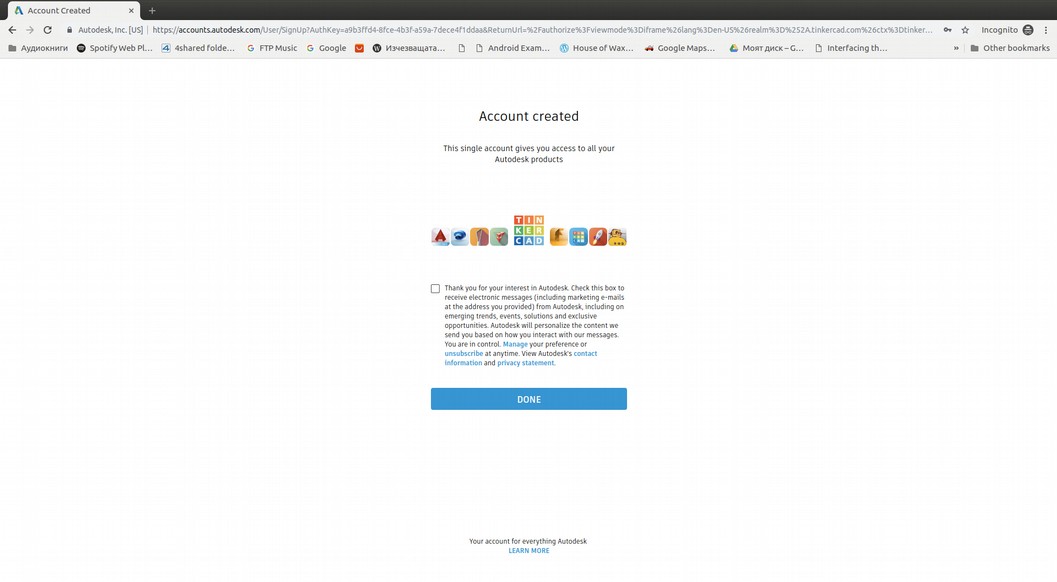 6
Регистрация
Ще се отвори начален екран за новосъздаден акаунт.
Натиснете бутона Let’s Go!
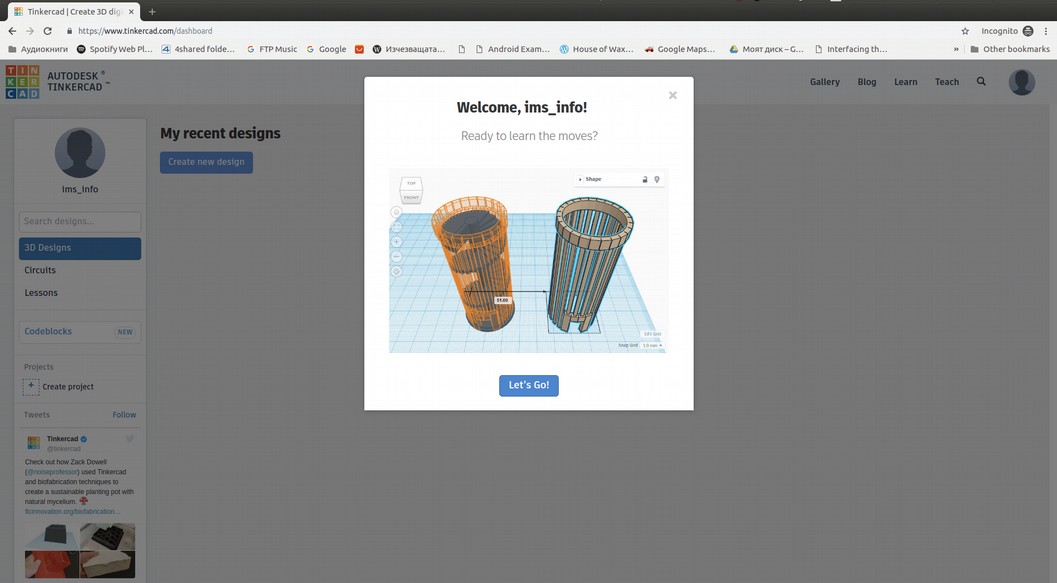 7
Регистрация
Ще влезете в обучителен режим, който може да пропуснете.
За да излезете, натиснете логото на TinkerCad
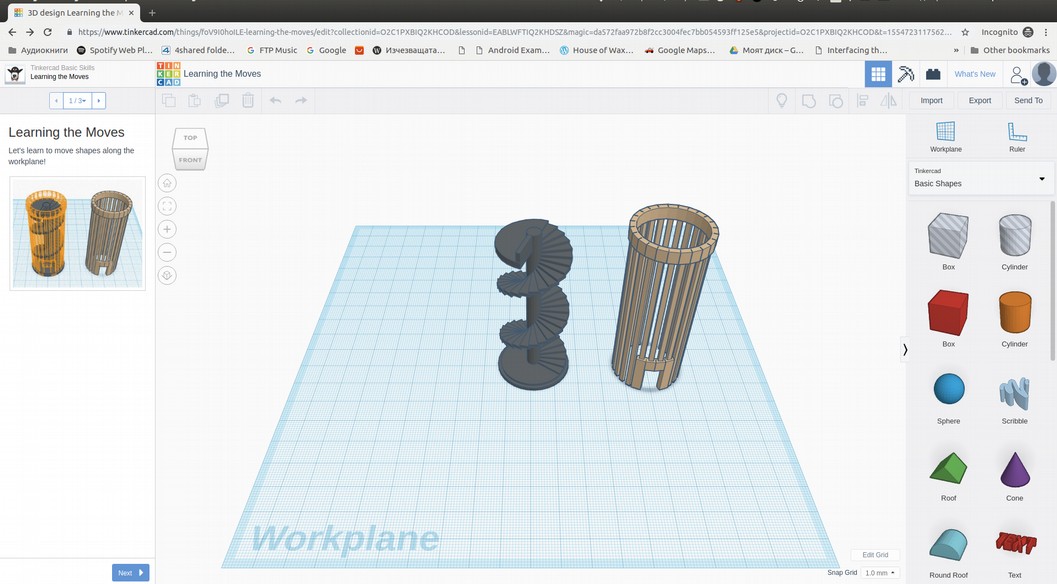 8
Регистрация
Вече се намирате в началния екран на TinkerCad. 
Излезте от профила си и се опитайте да влезете отново. За целта, натиснете върху профилната си снимка
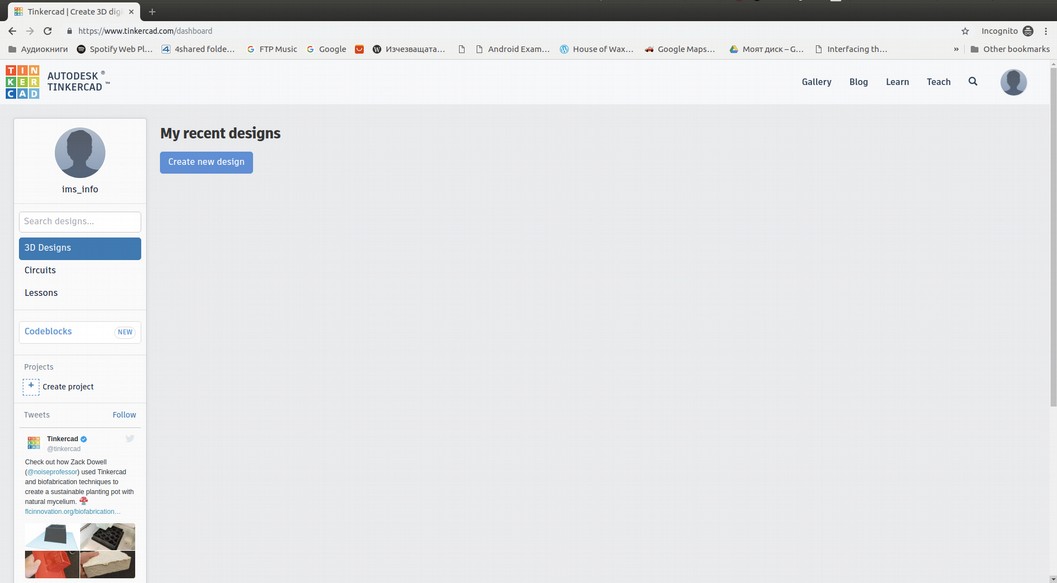 9
Регистрация
От падащото меню изберете Log Out.
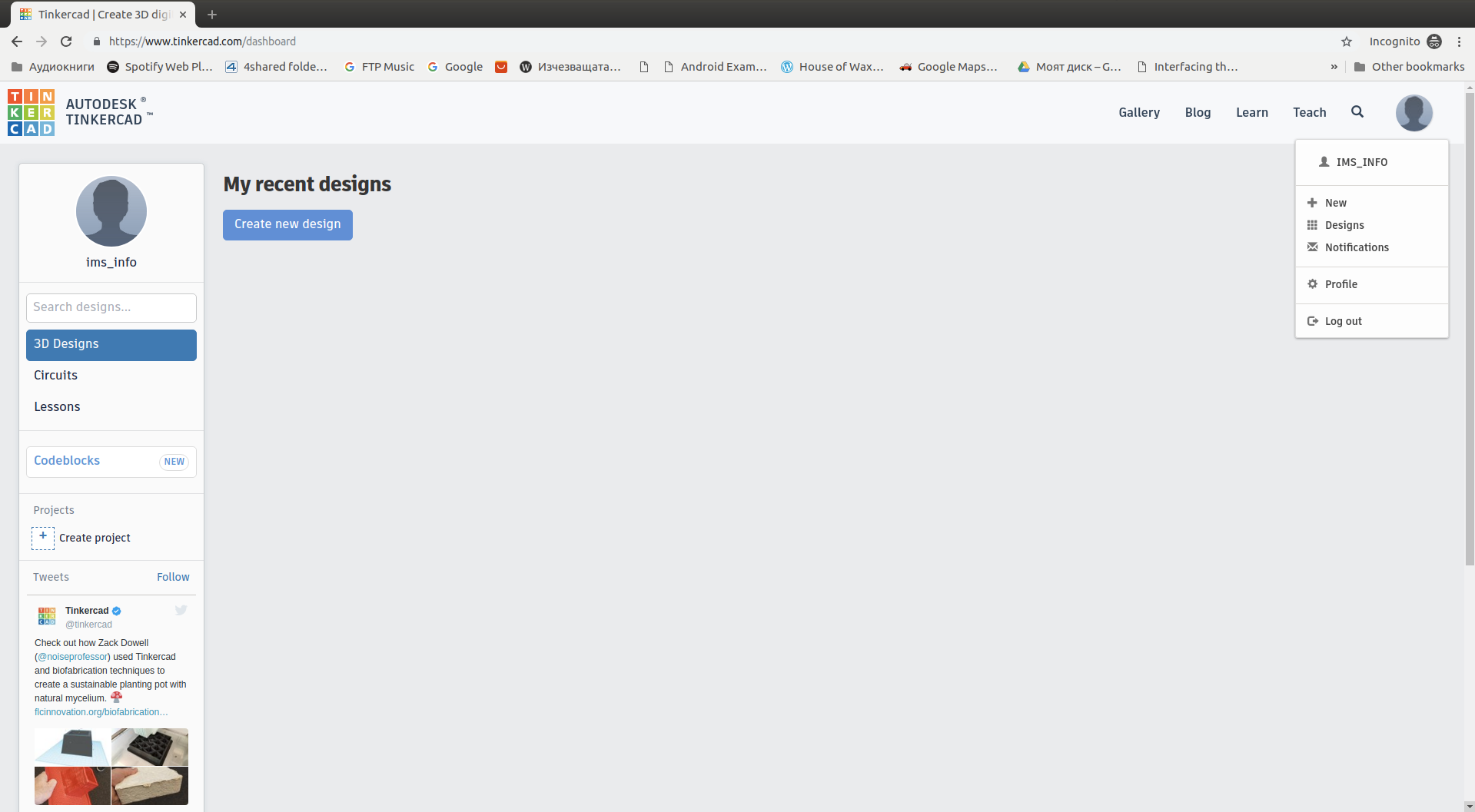 10
Регистрация
Нужно е да верифицирате акаунта си, използвайки електронната си поща
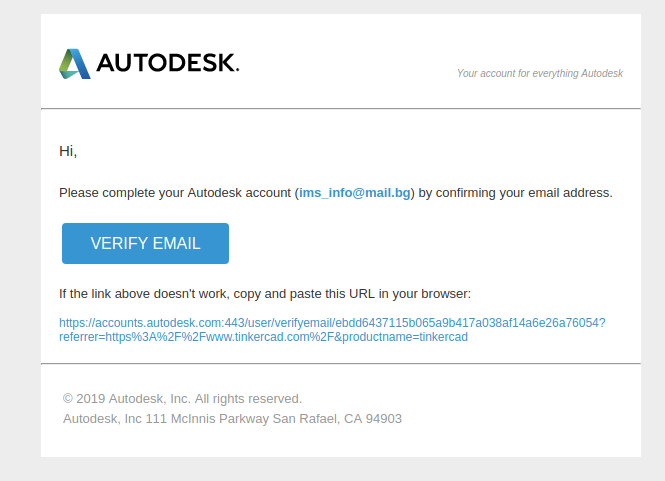 11
Влизане в акаунта
За целта – въведете данните, за току-що създадения акаунт.
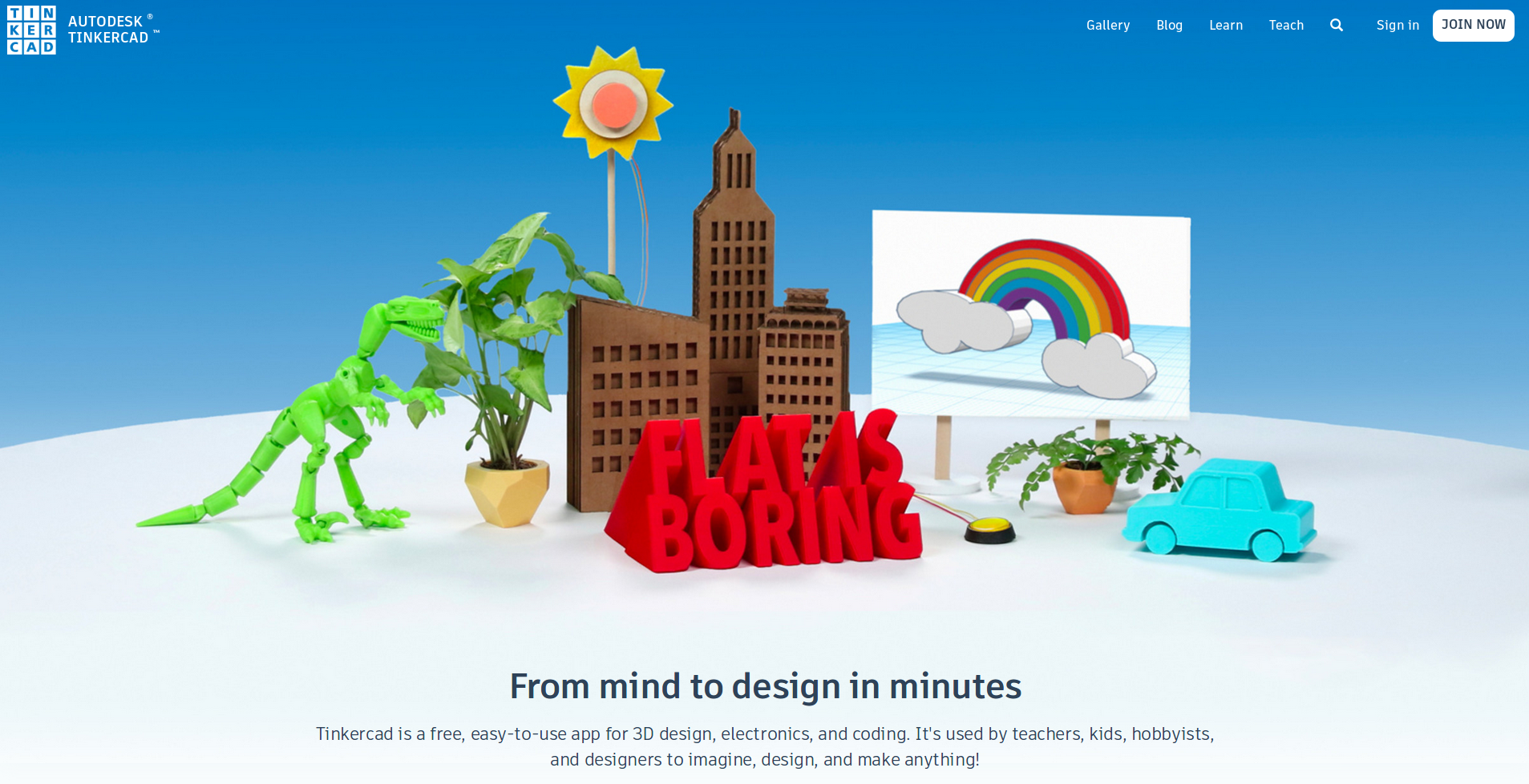 12
Влизане в акаунта
След като успешно сте влезнали в акаунта си, натиснете бутона Circuits
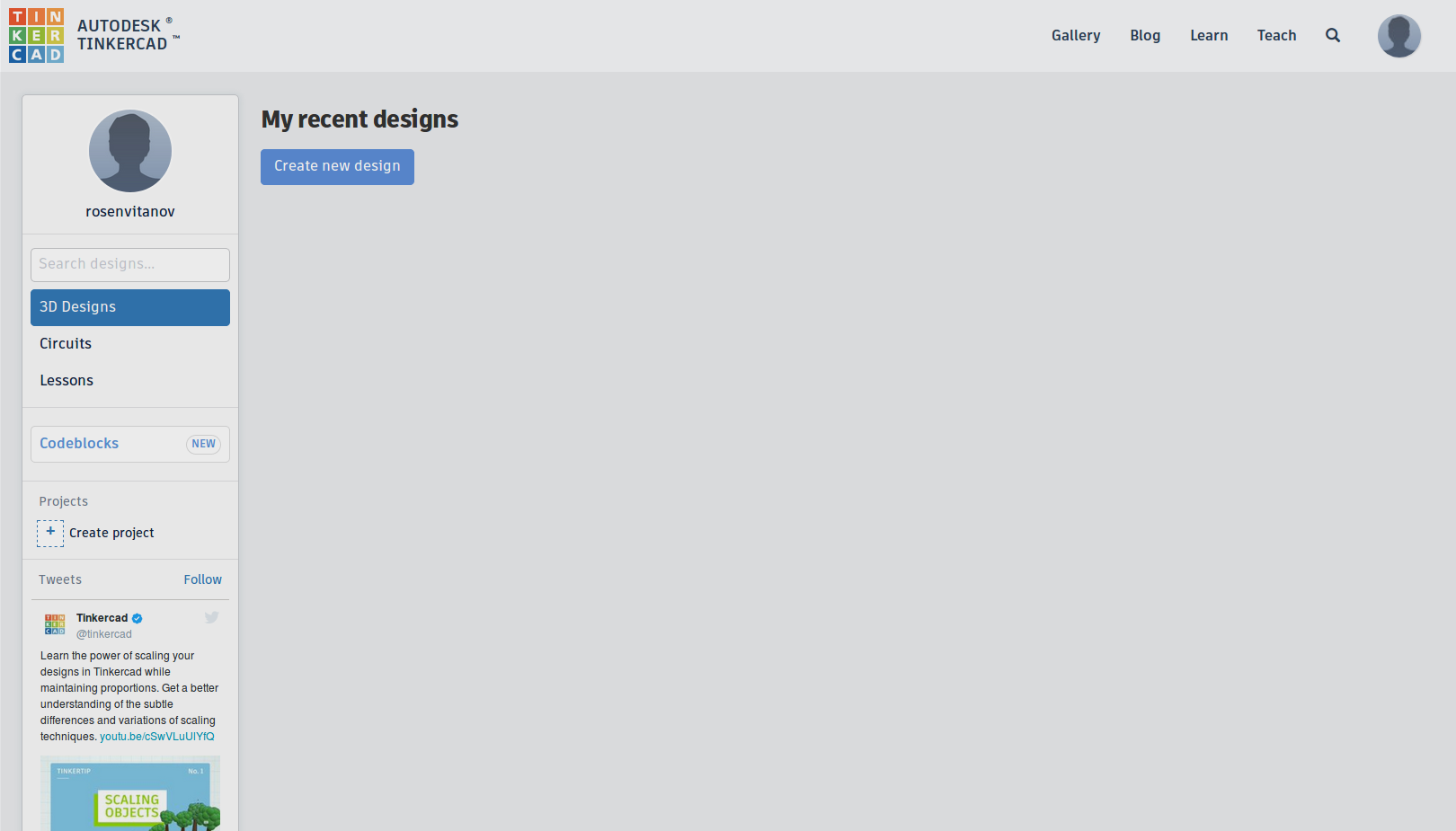 13
Начален екран
Това е началният eкран на емулатора.
Създадените схеми и промените по тях, автоматично се запазват воблака.
За създаване на нова схема, натиснете зеления бутон Create new Circuit
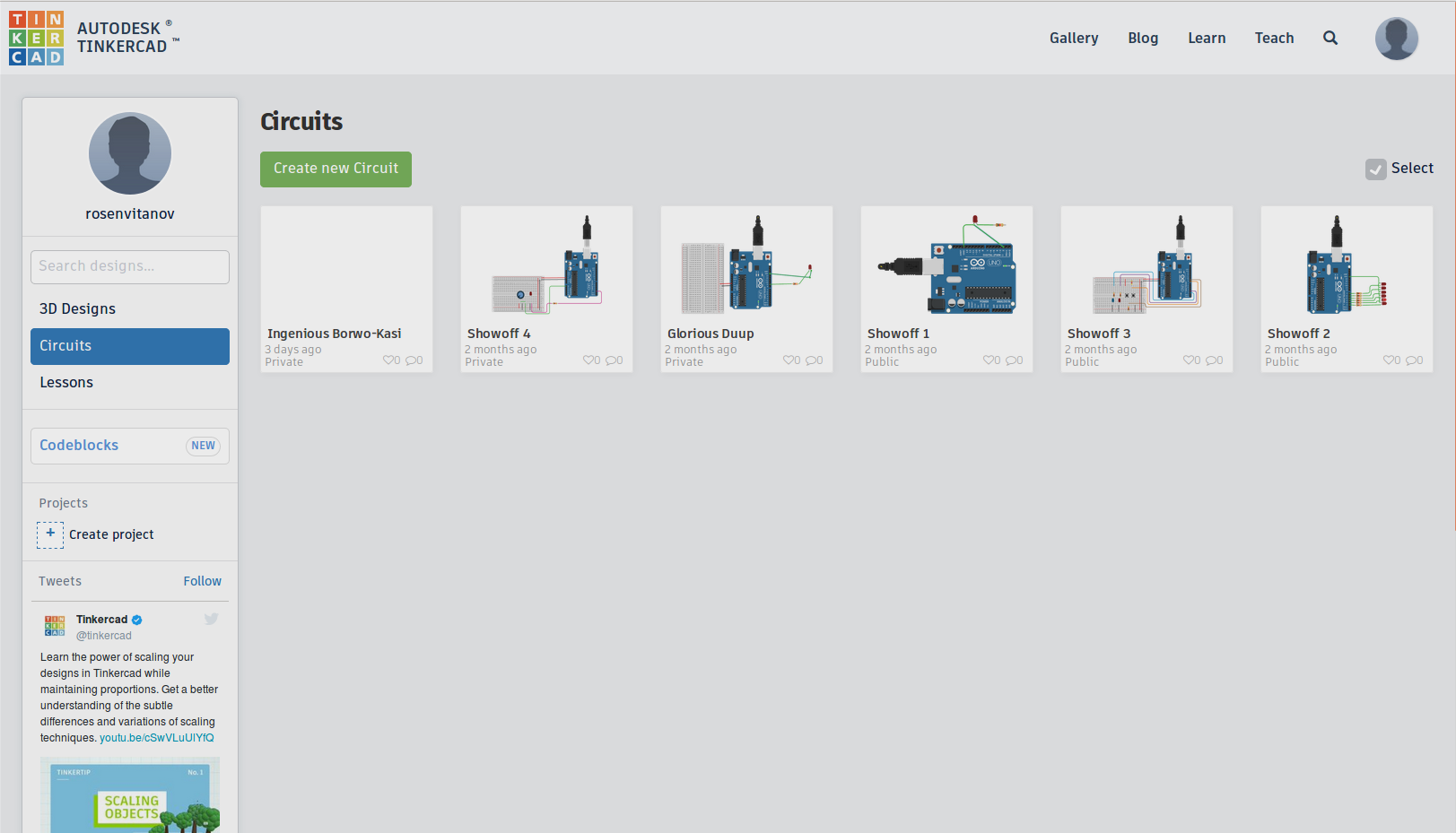 14
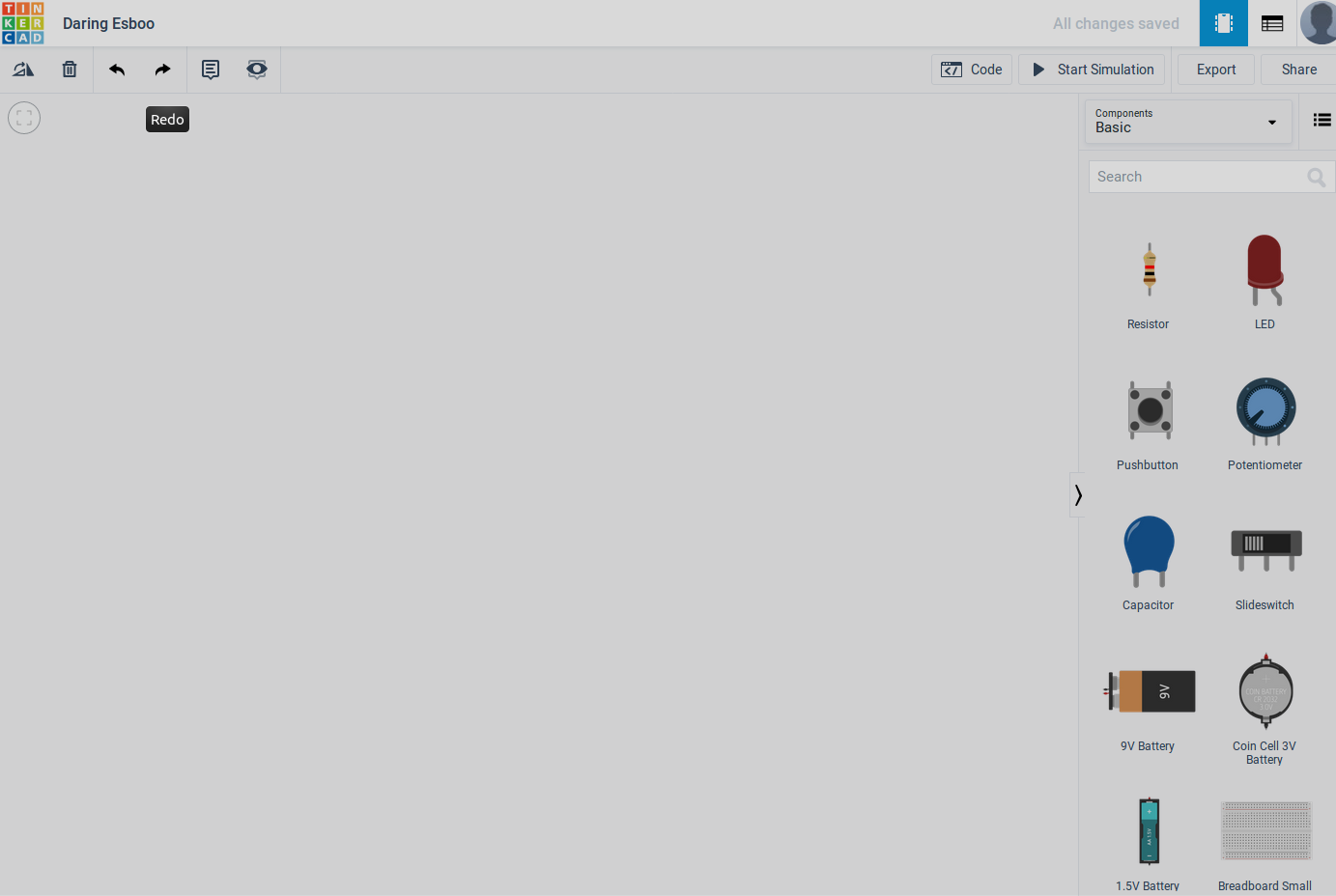 Име на проекта – задава се автоматично, може да бъде променено
Достъп до кода на ардуино
Стартиране на симулацията
Панел с компоненти
15
Какво научихме днес?
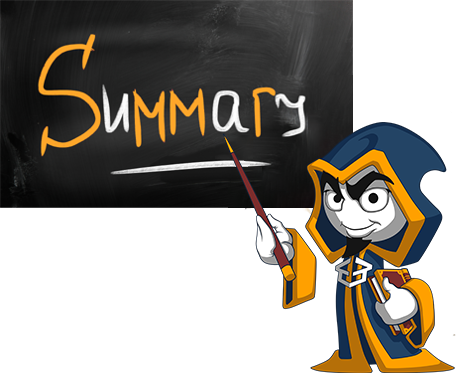 Регистрация в TinkerCAD
Влизане в акаунт
Създаване на нов проект
Работа с емулатора за електронни схеми
16
16
Министерство на образованието и науката (МОН)
Настоящият курс (презентации, примери, задачи, упражнения и др.) е разработен за нуждите на Национална програма "Обучение за ИТ кариера" на МОН за подготовка по професия "Приложен програмист"



Курсът се разпространява под свободен лиценз CC-BY-NC-SA
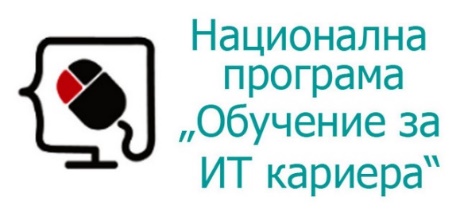 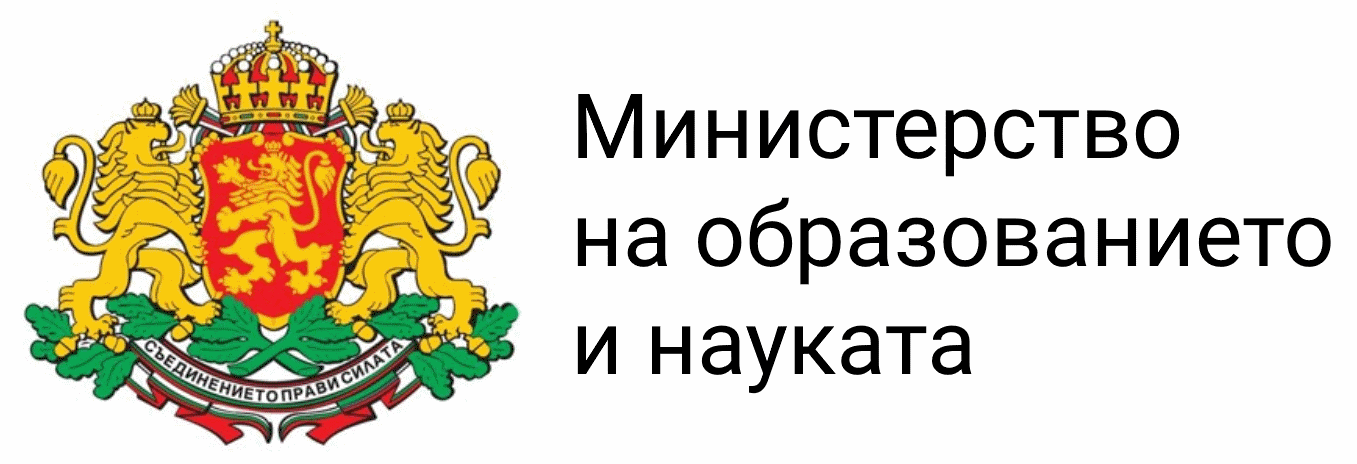 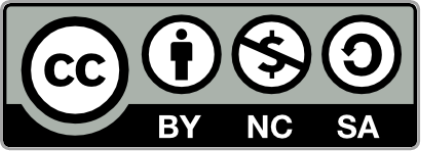 17